CALIDAD Y PROCESOS EN CENTRALES
MARGOTH WALKERV. 
ACPCE 2013
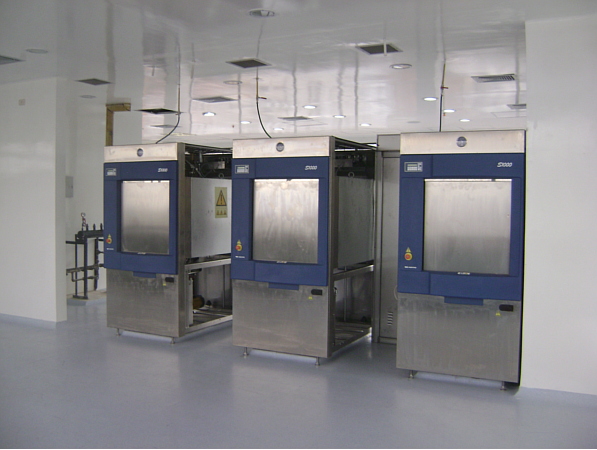 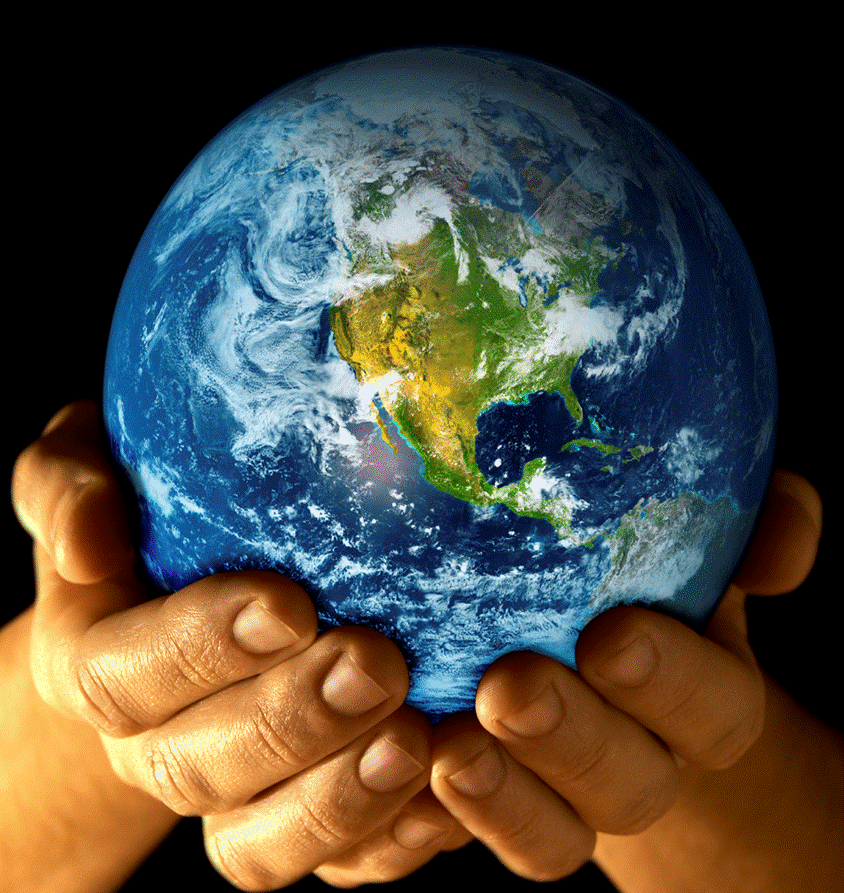 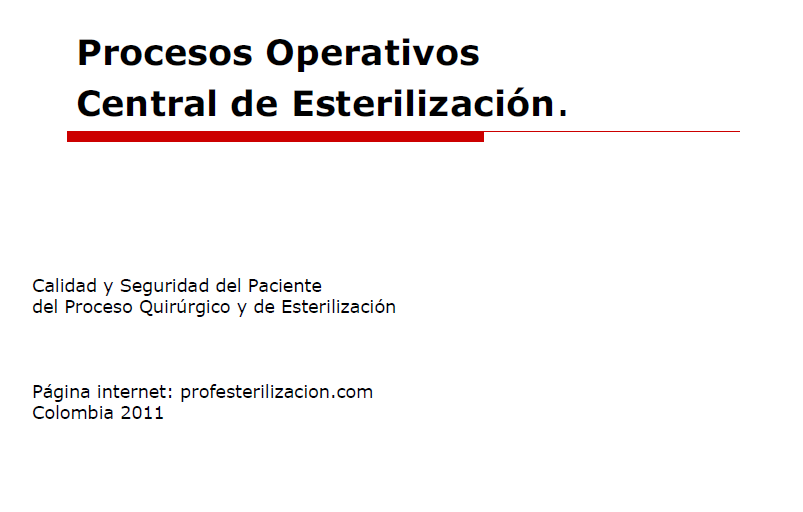 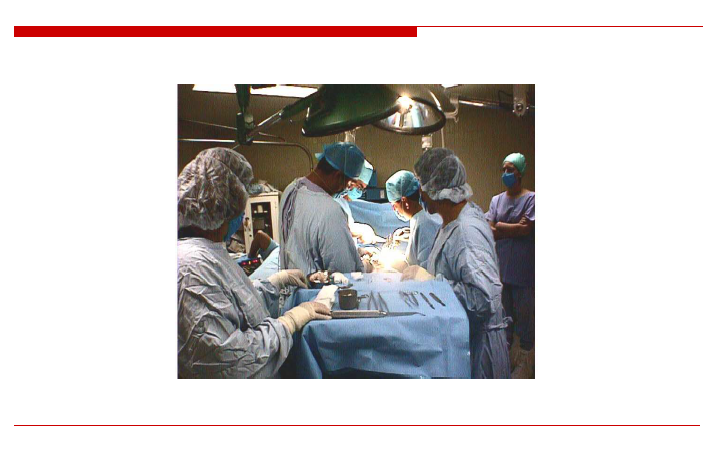 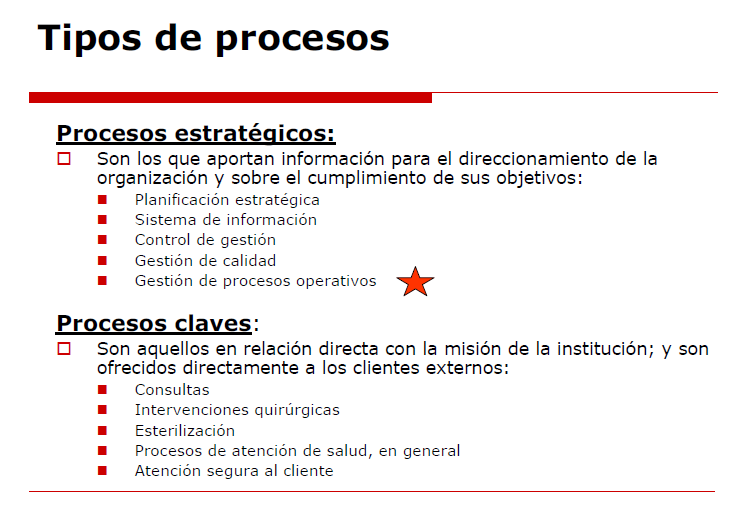 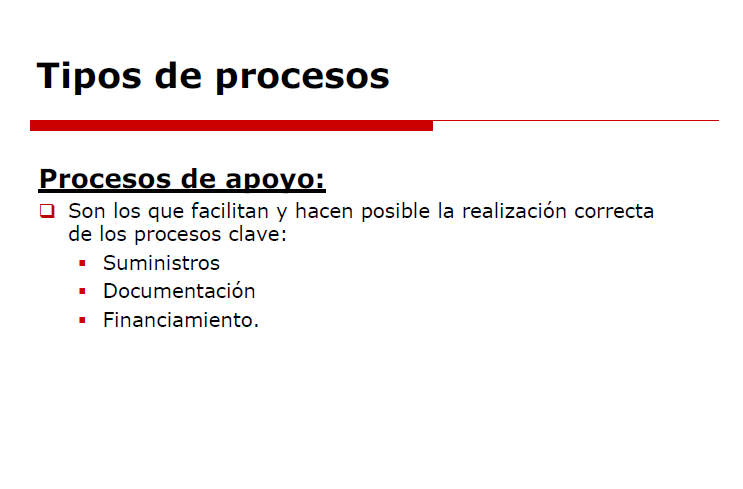 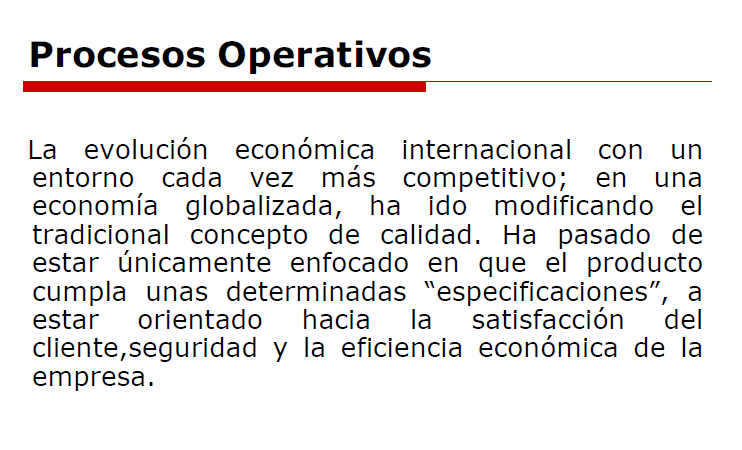 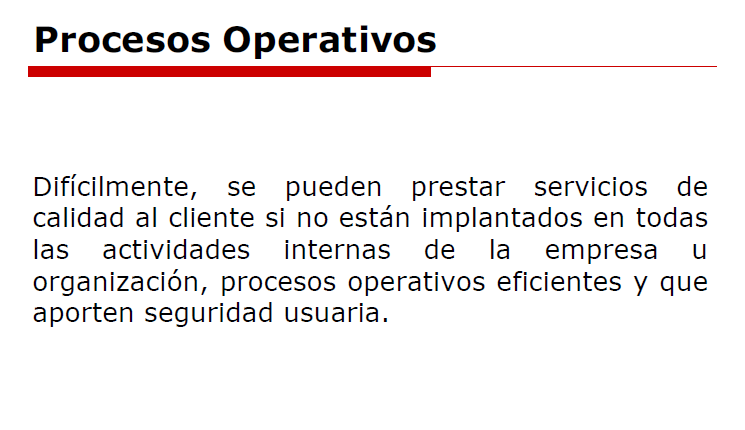 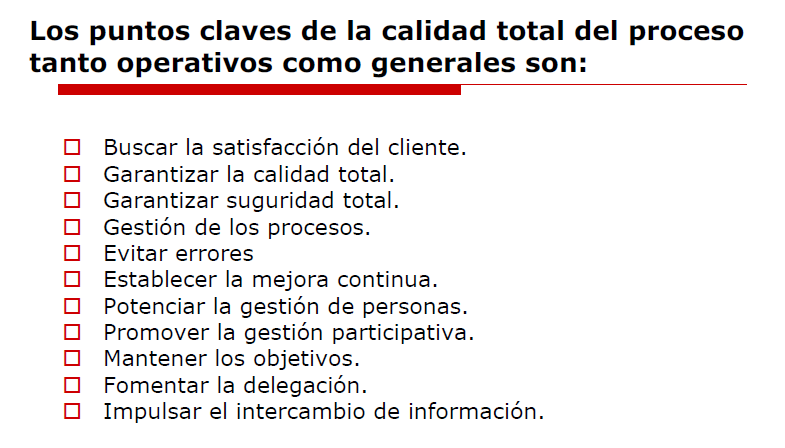 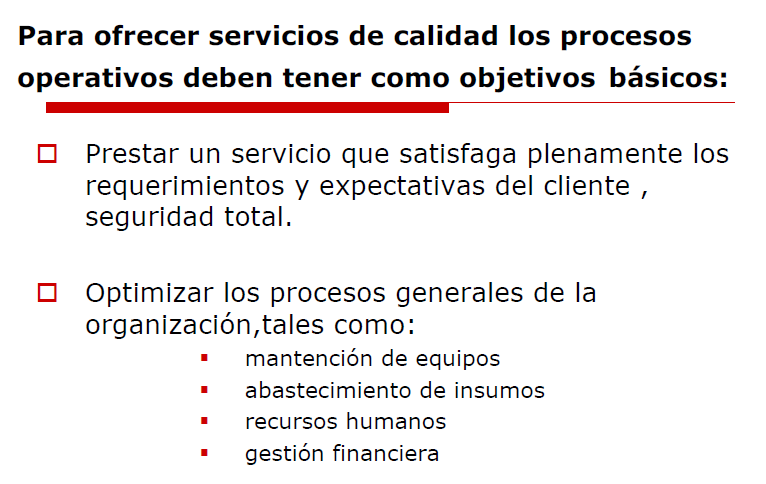 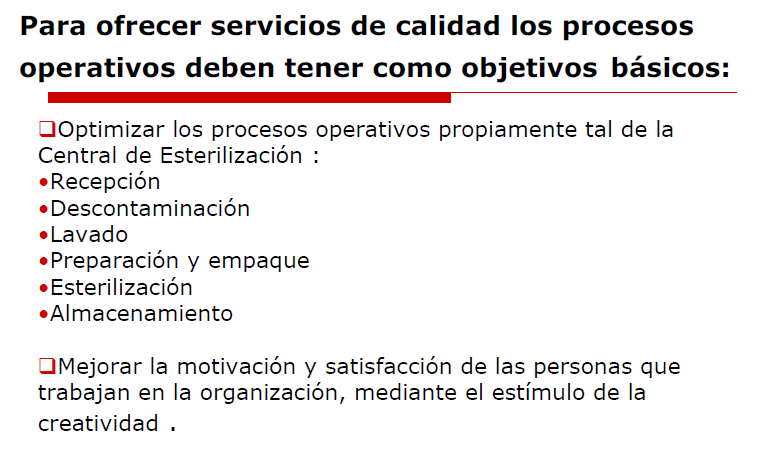 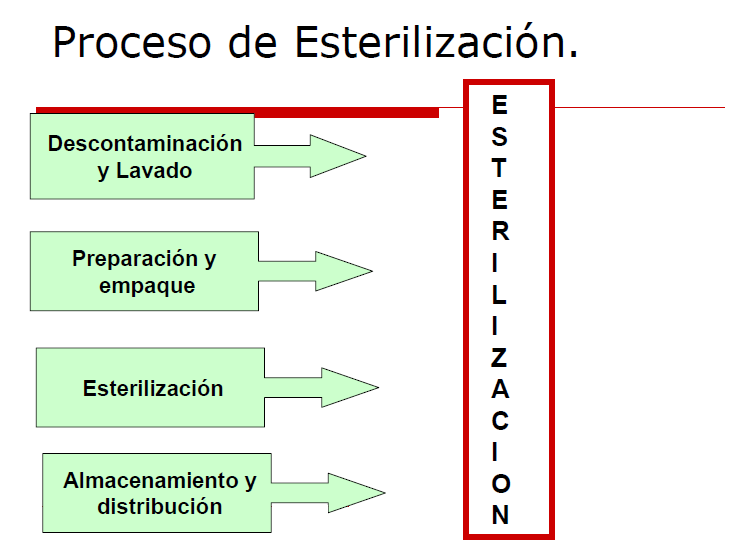 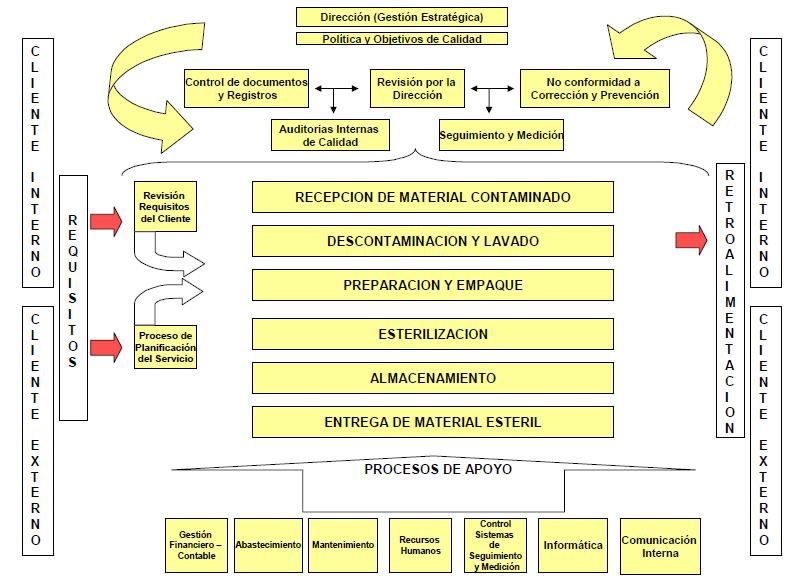 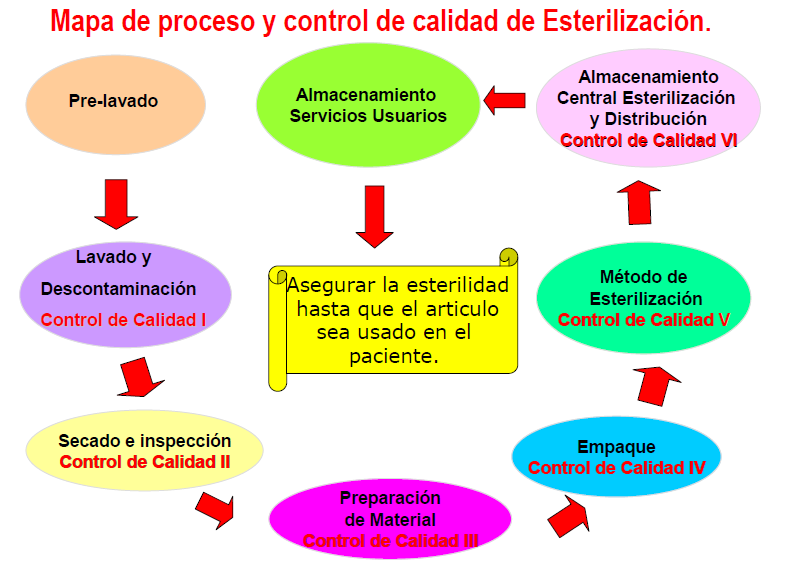 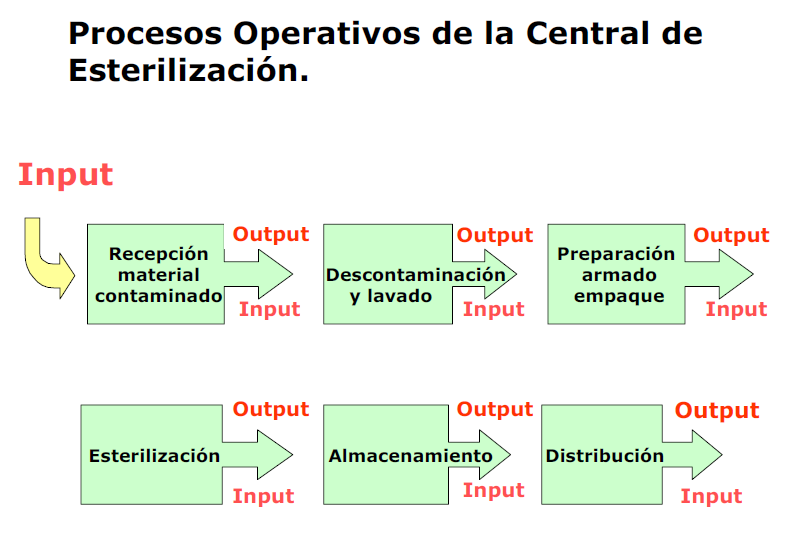 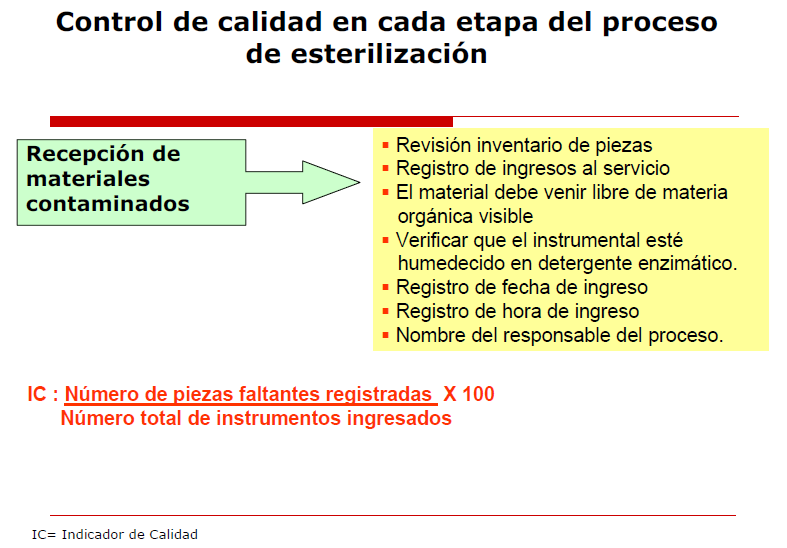 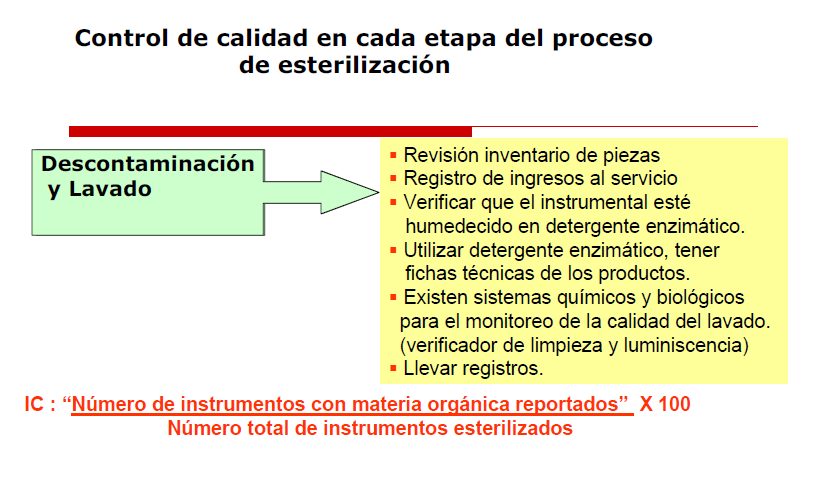 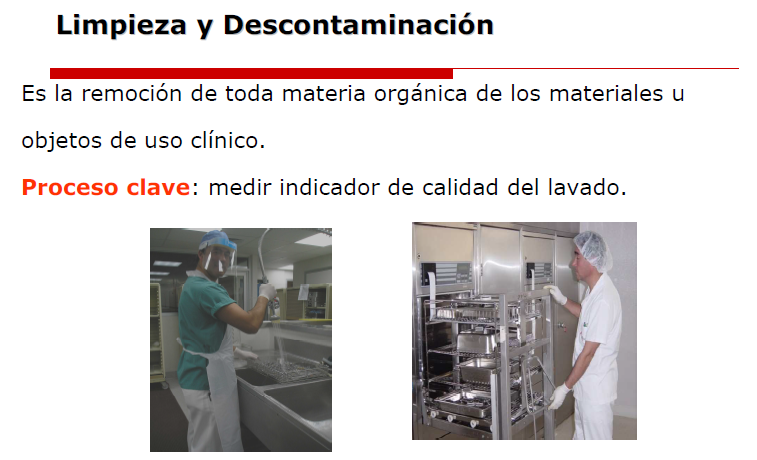 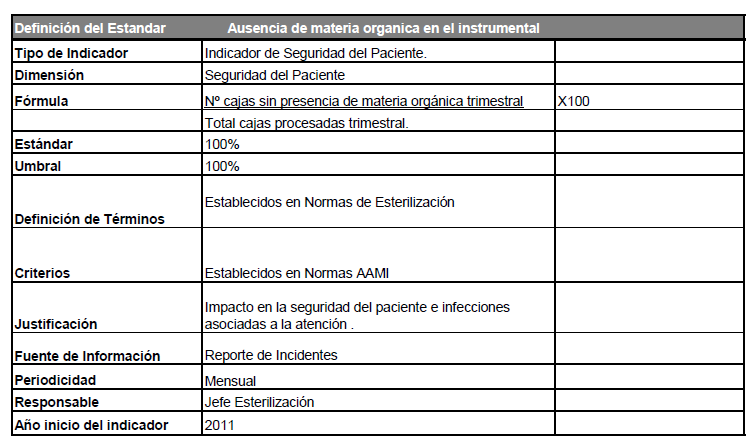 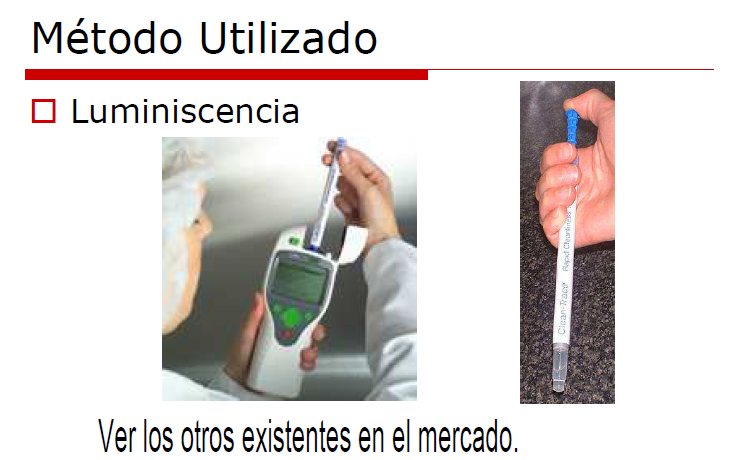 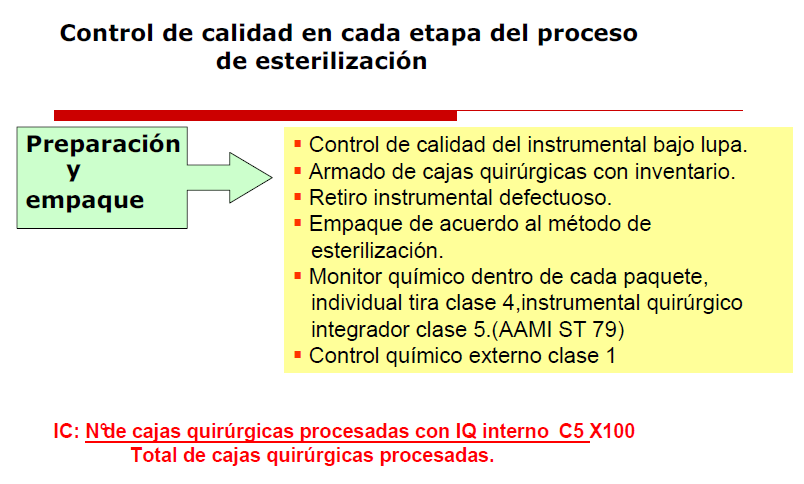 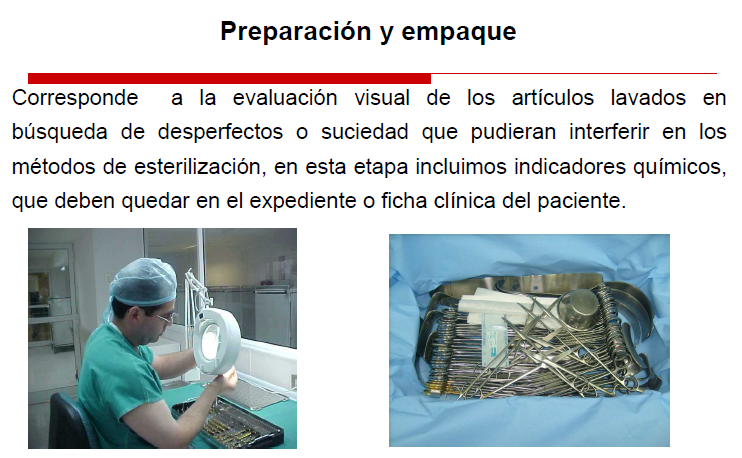 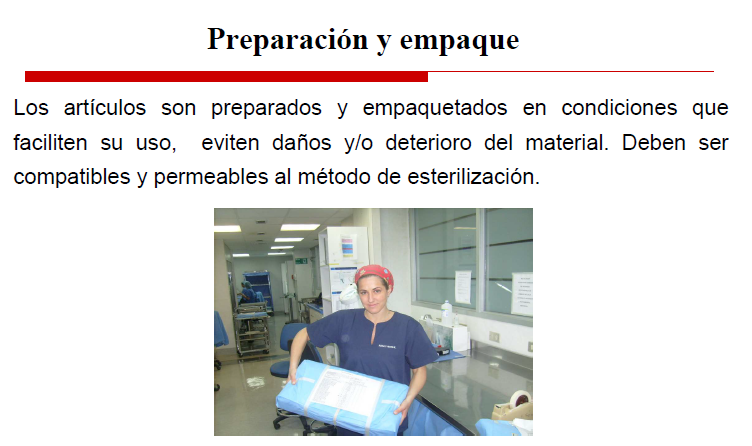 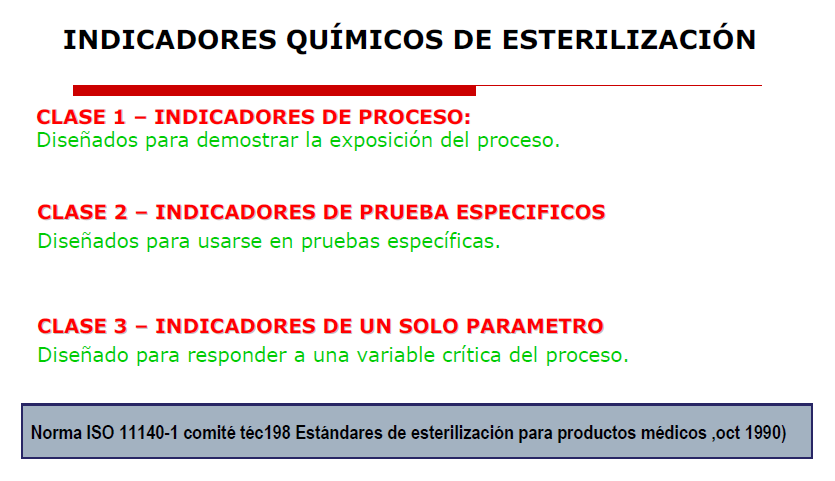 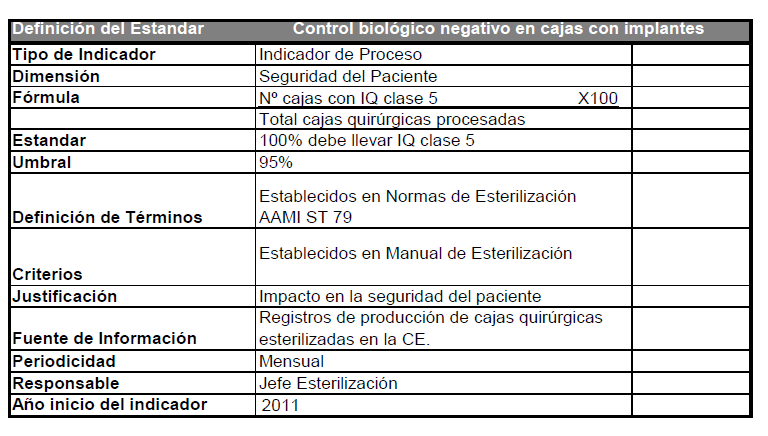 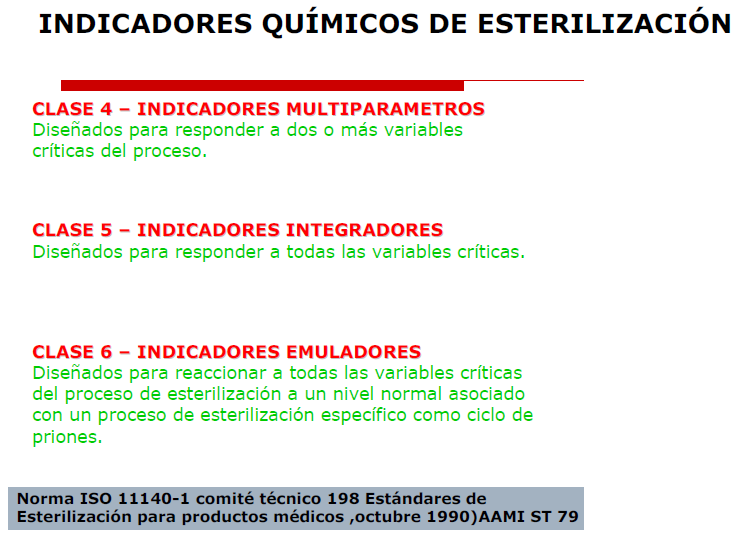 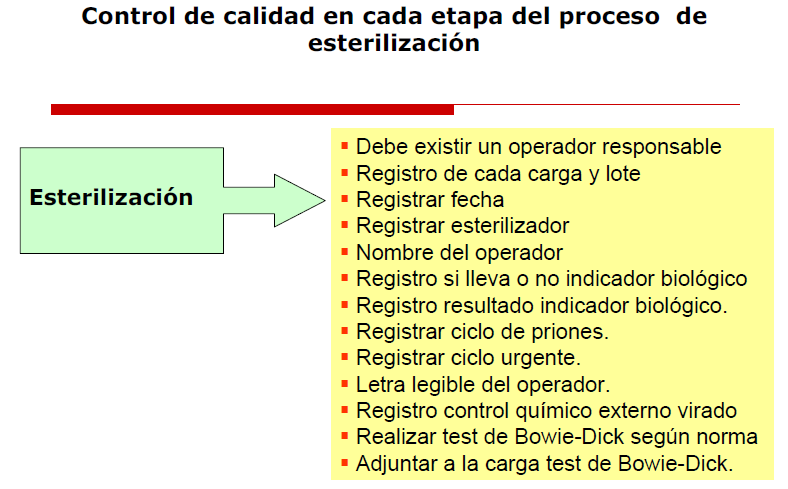 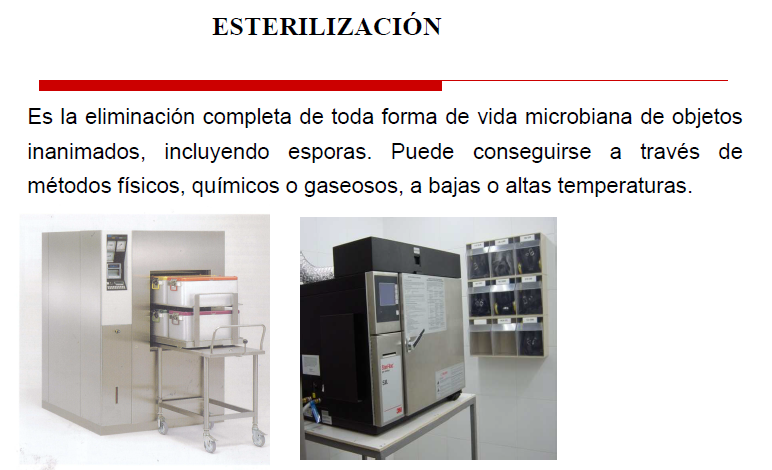 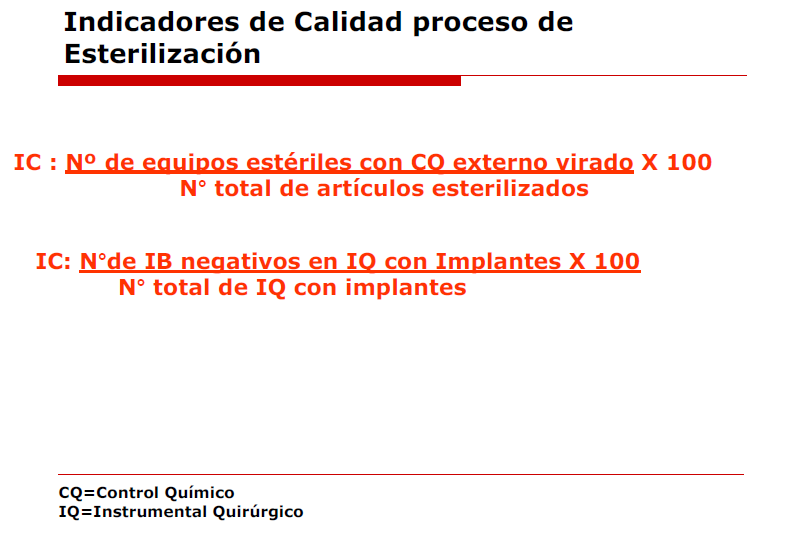 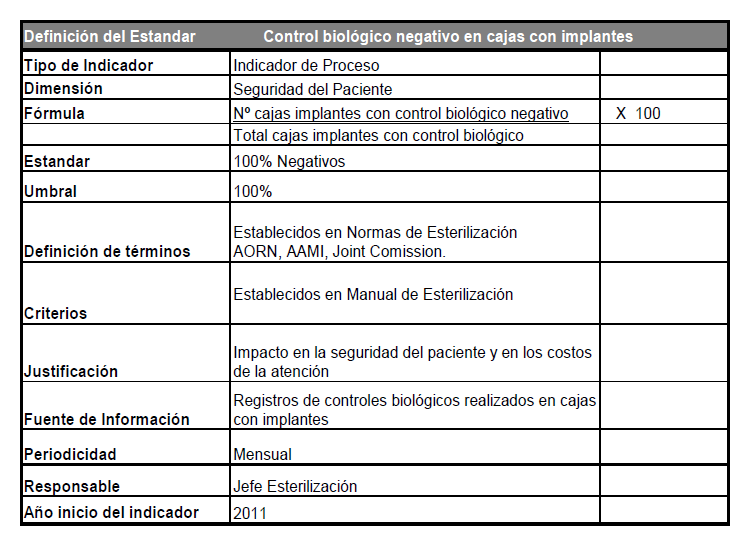 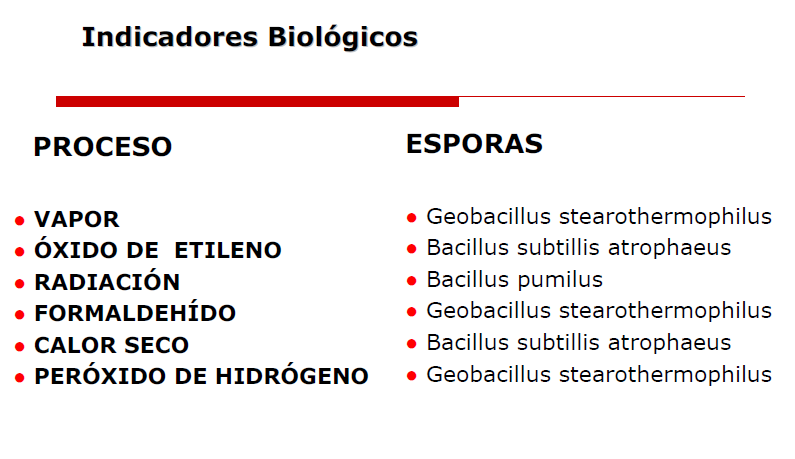 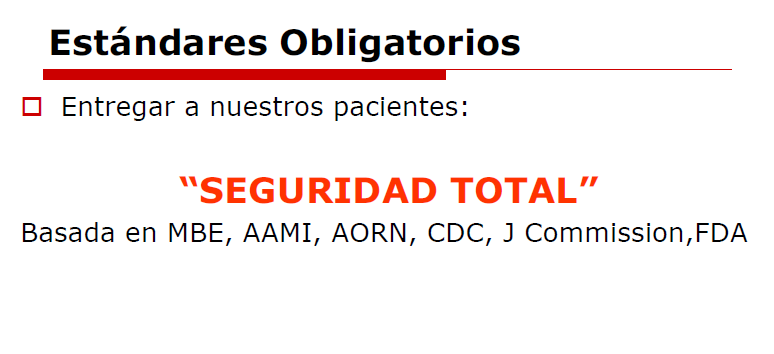 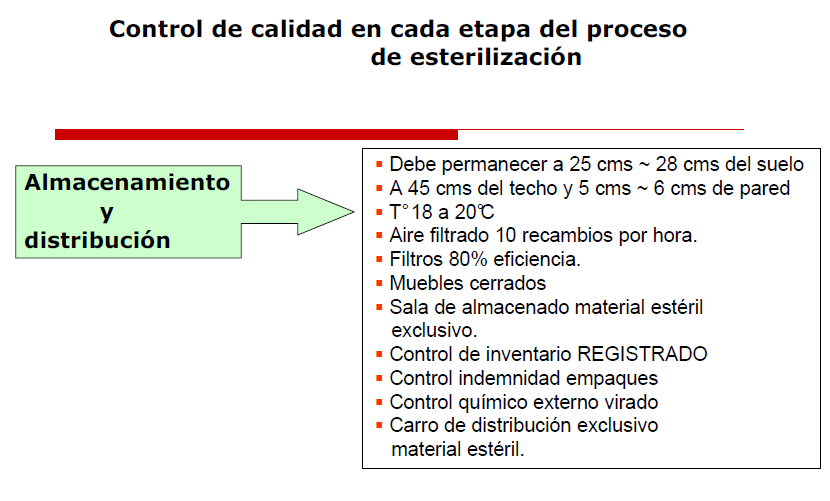 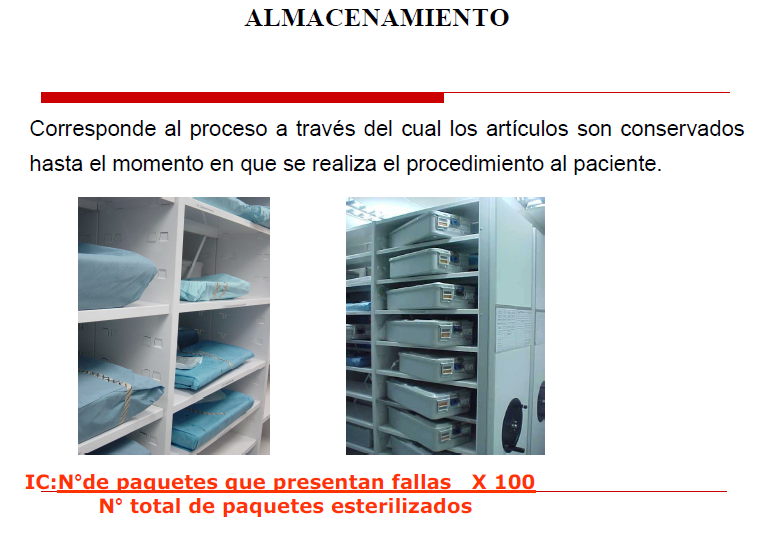 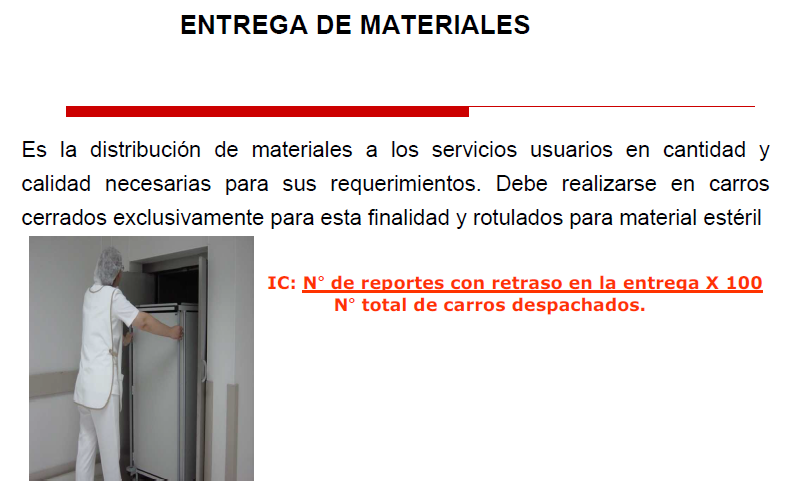 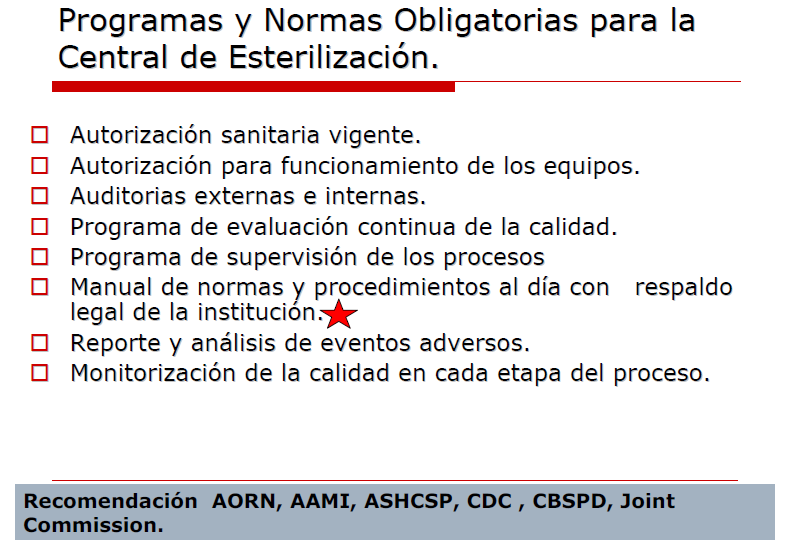 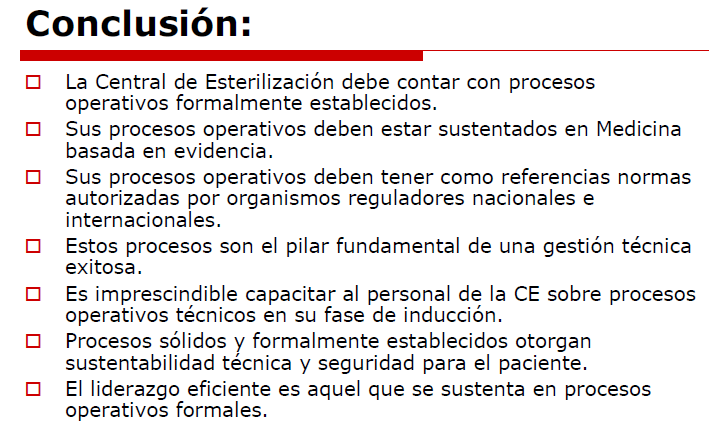 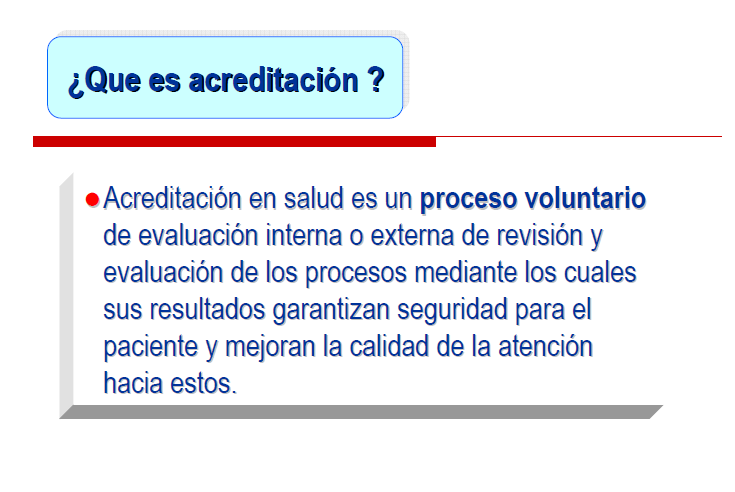 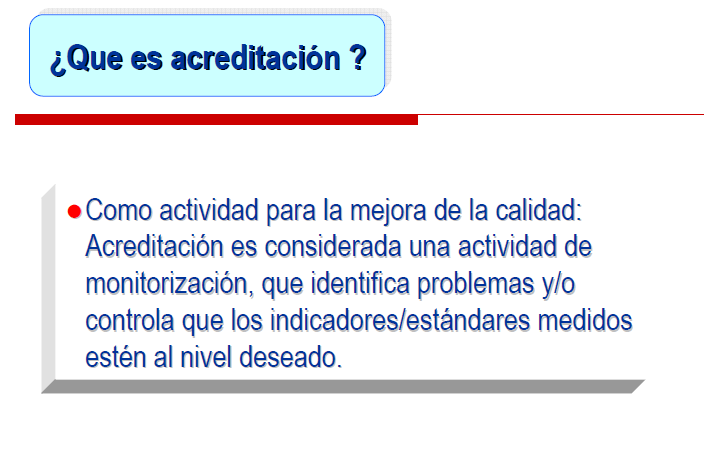 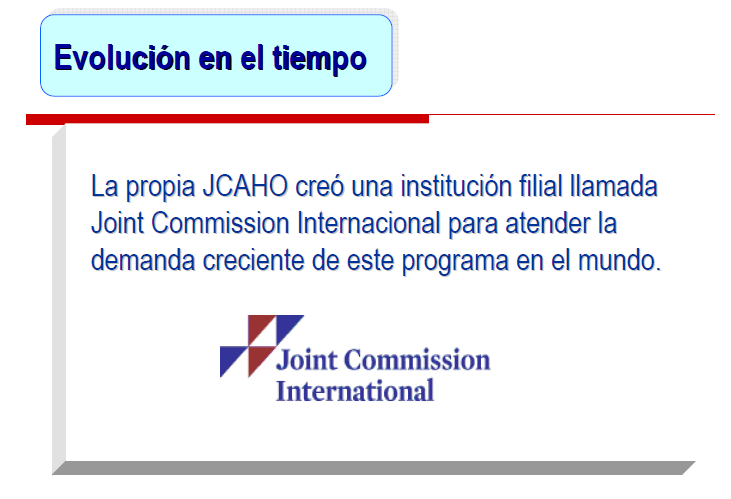 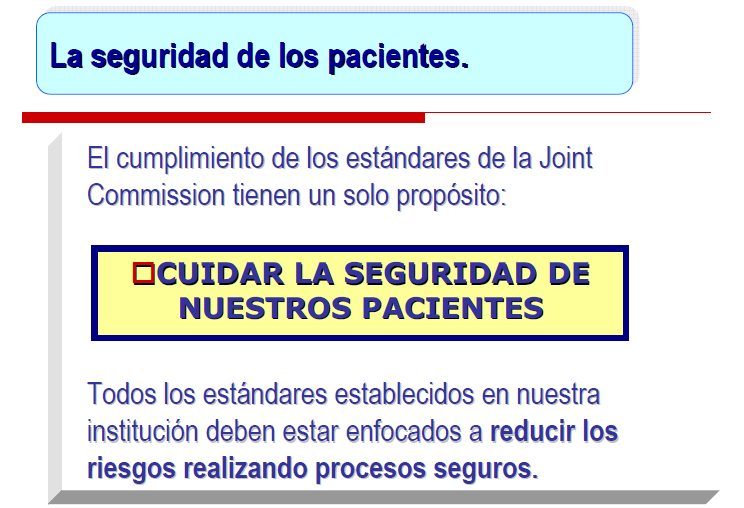 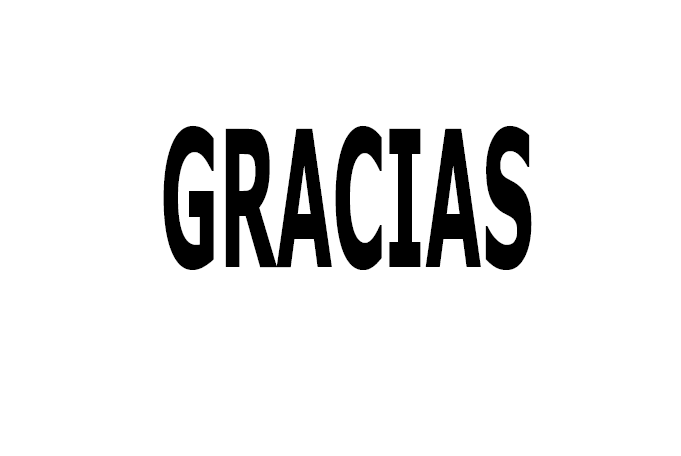